Entraînement à la lecture 
et arts visuels
Christine Berné
PEMF itinérant
Circonscription d’Ozoir-La-Ferrière
Vincent  Van Gogh
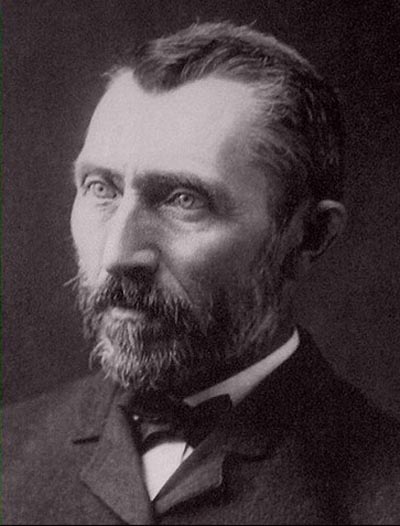 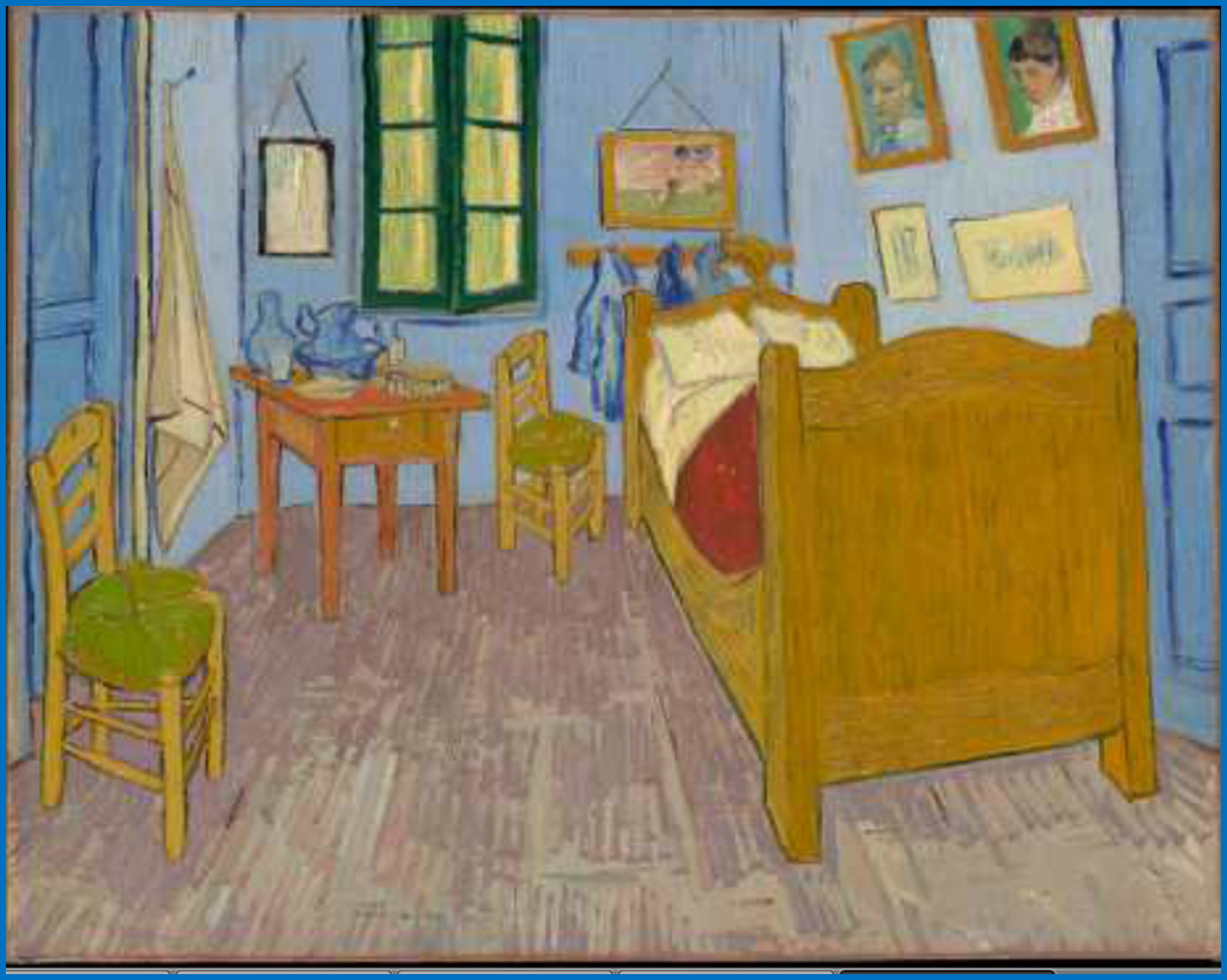 Henry  Matisse
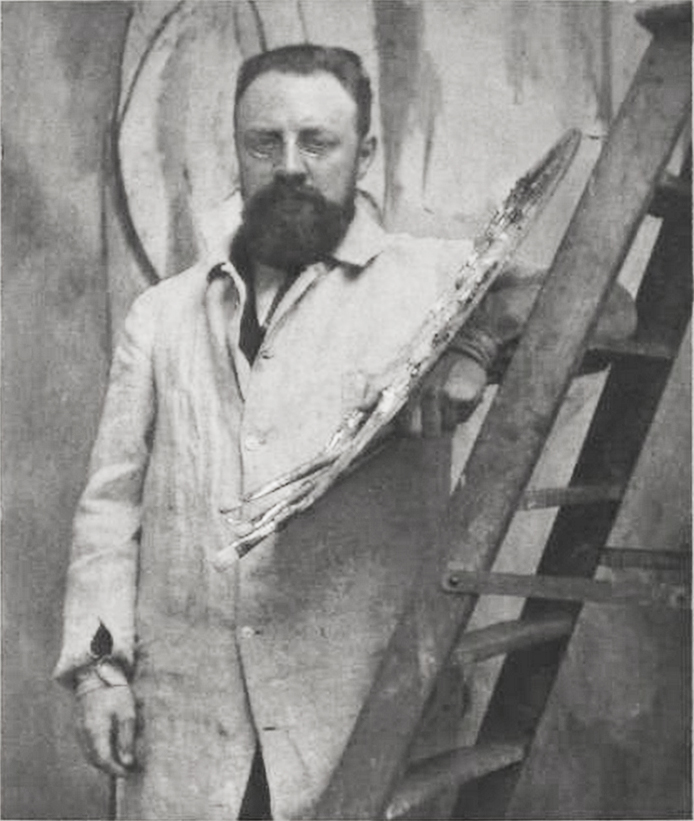 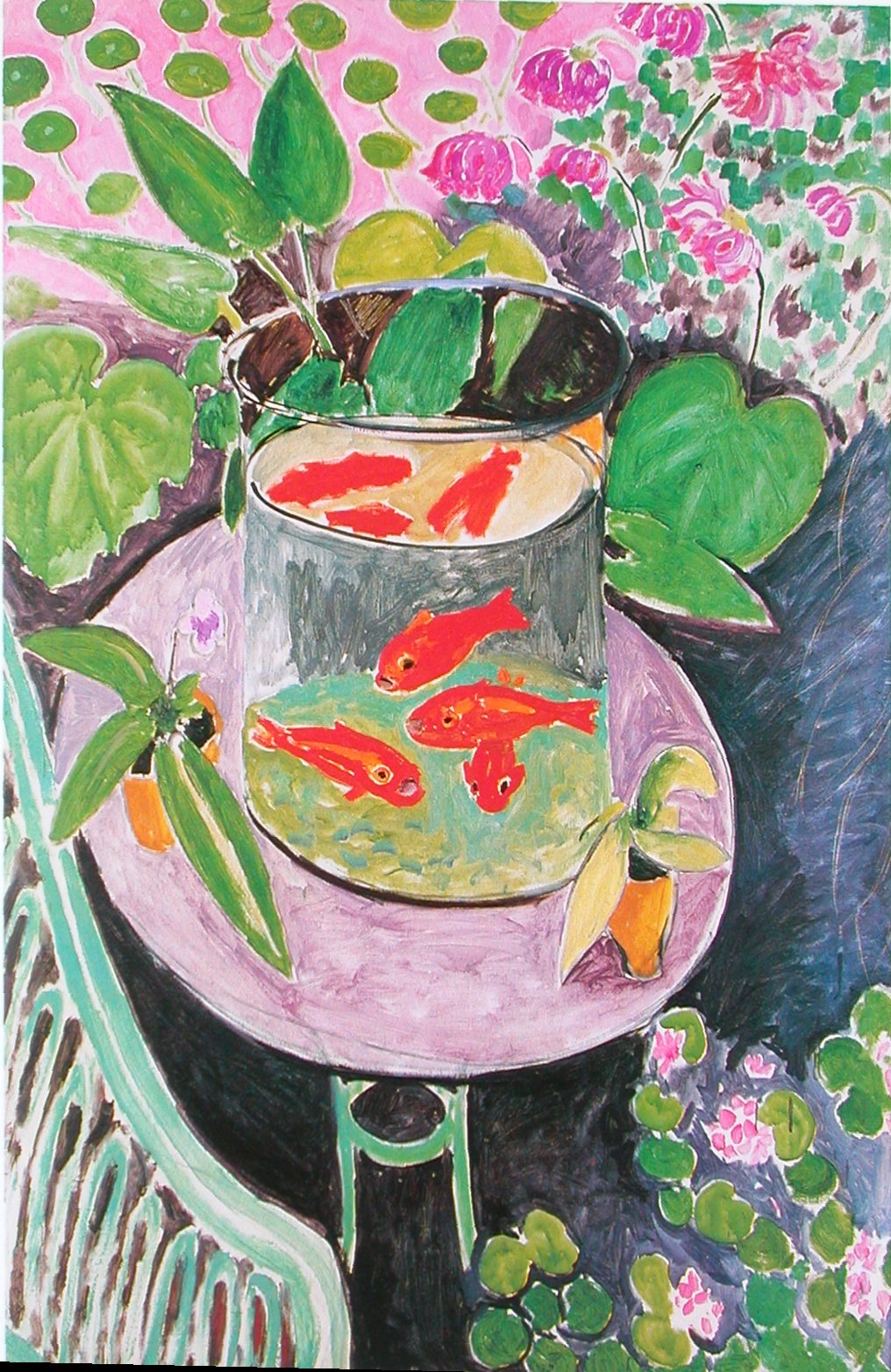 Le Douanier Rousseau
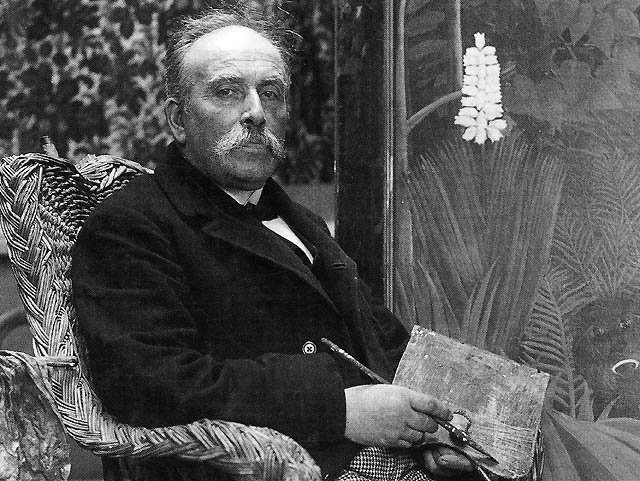 [Speaker Notes: Le Douanier Rousseau]
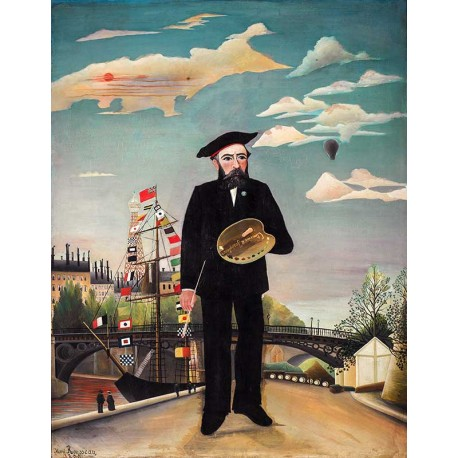 Pieter Bruegel
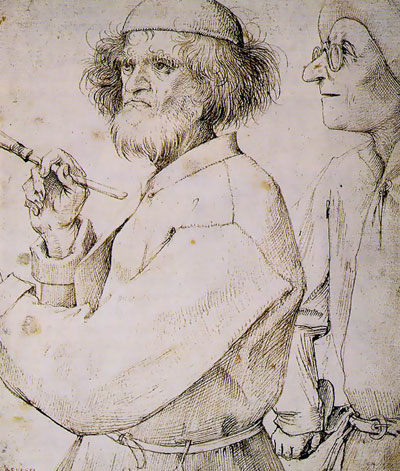 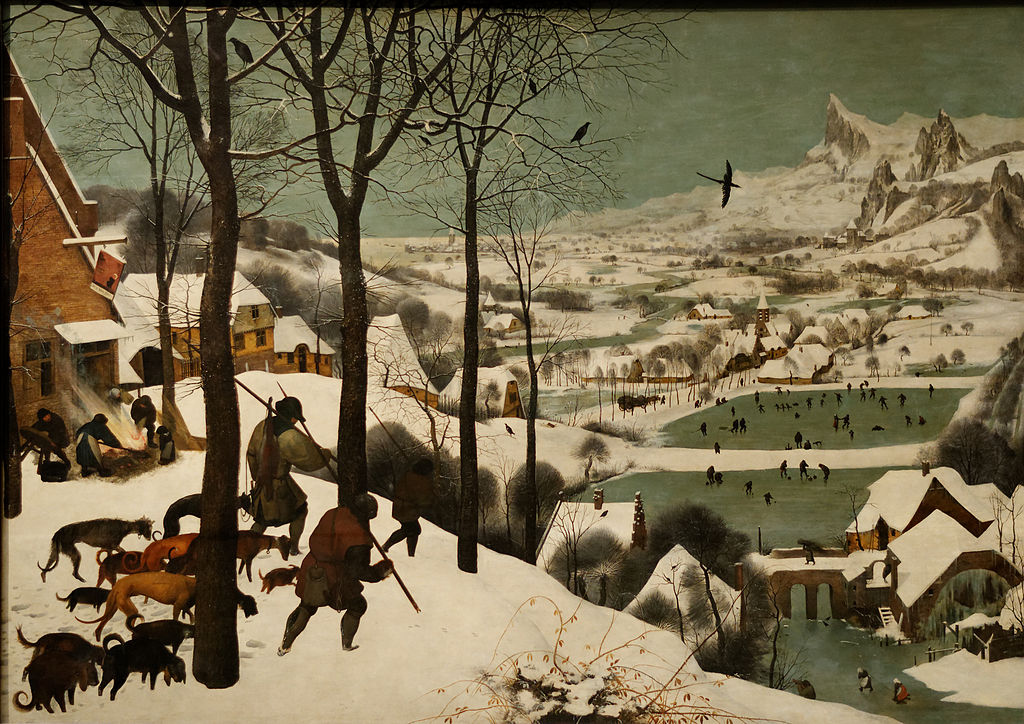 Pablo Picasso
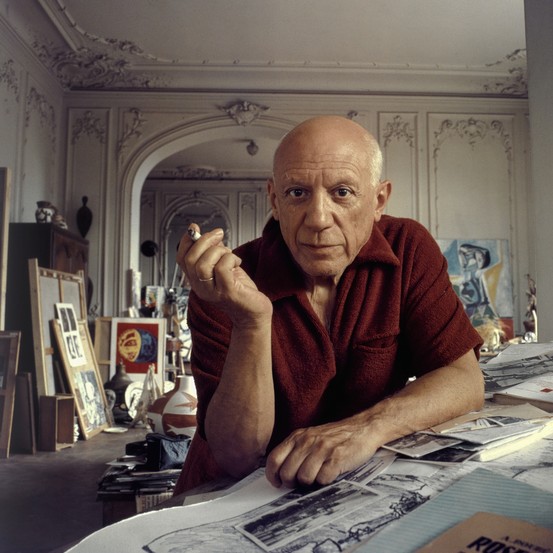 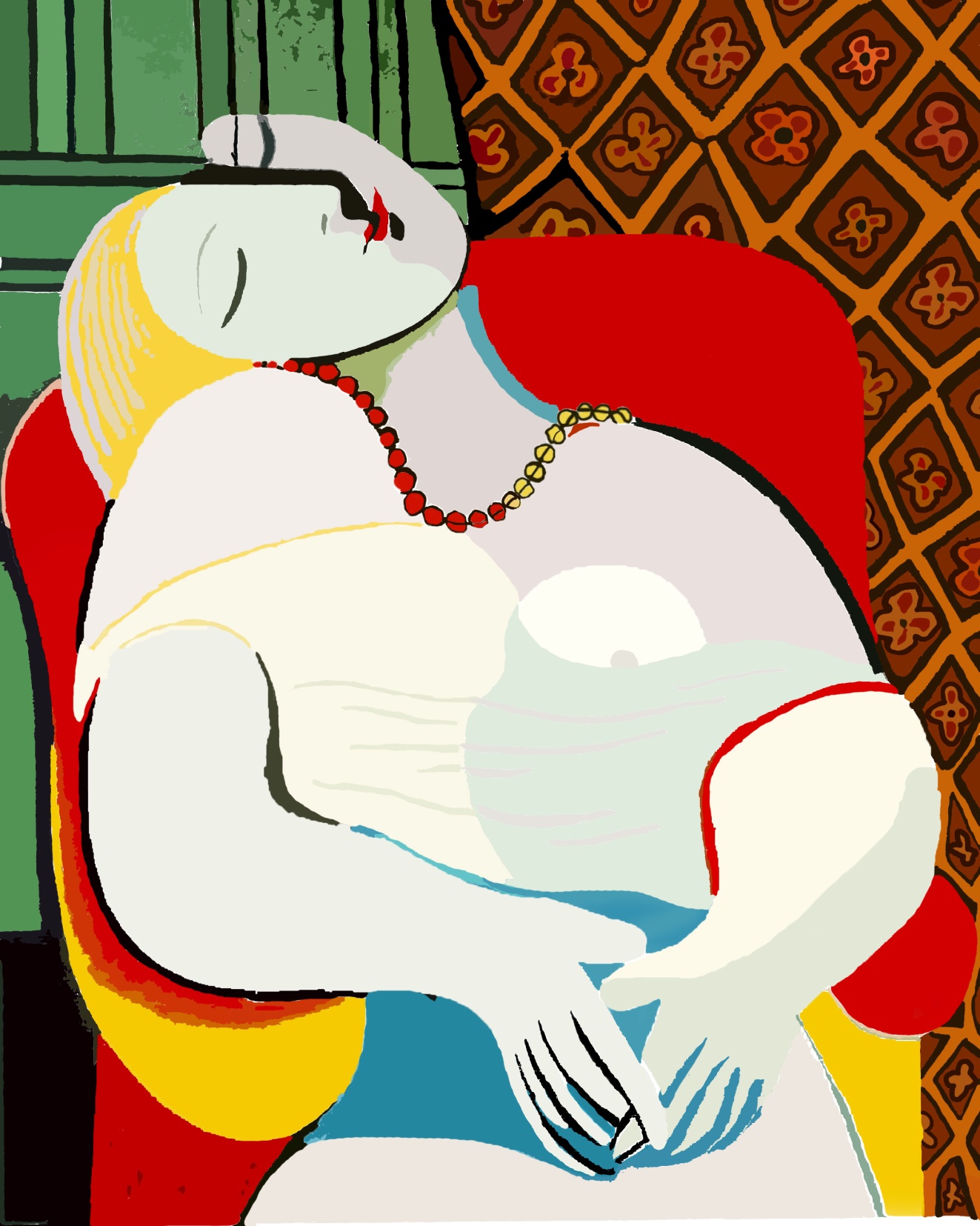 [Speaker Notes: Le rêve 1932]